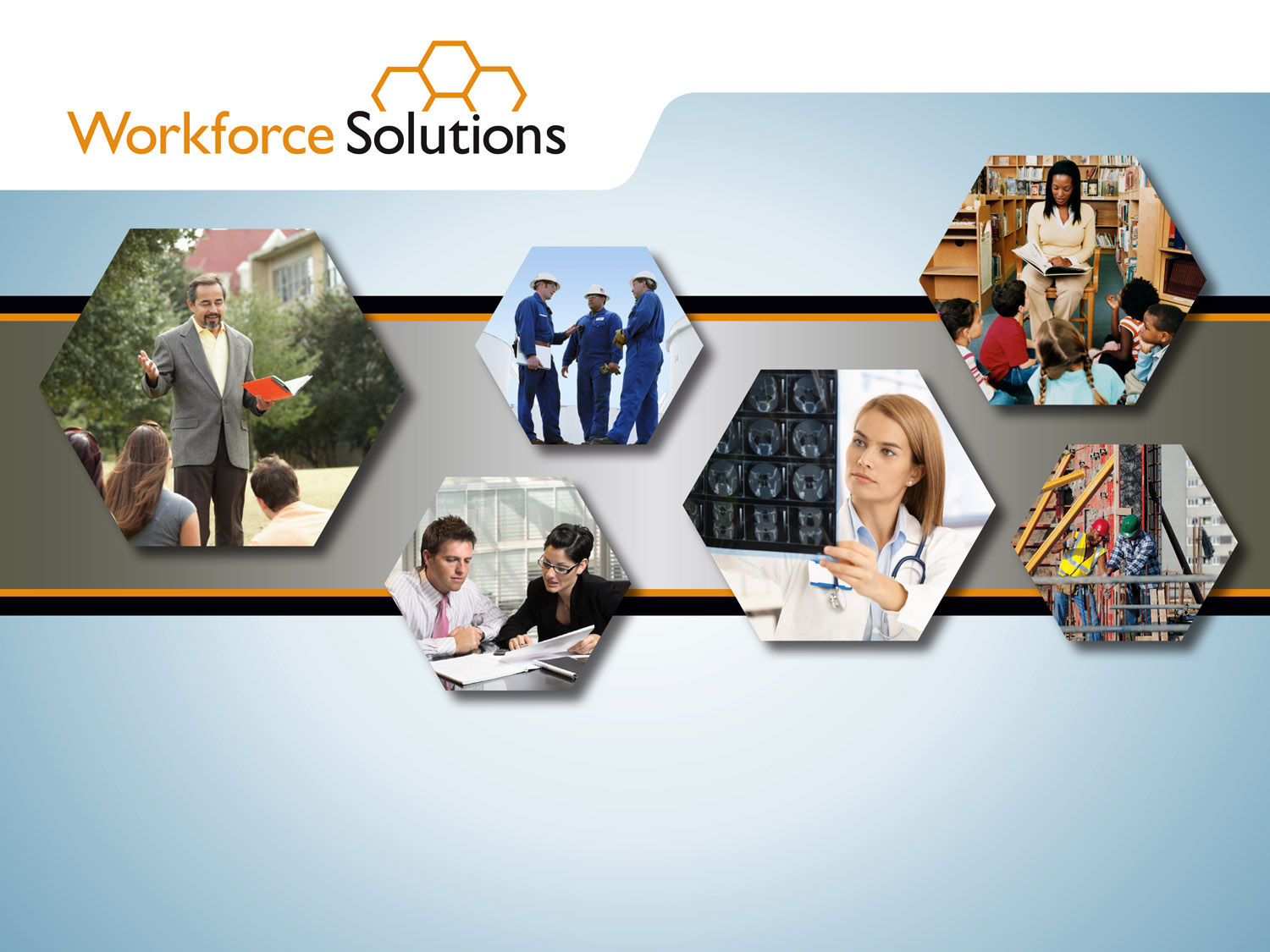 Who Are We?
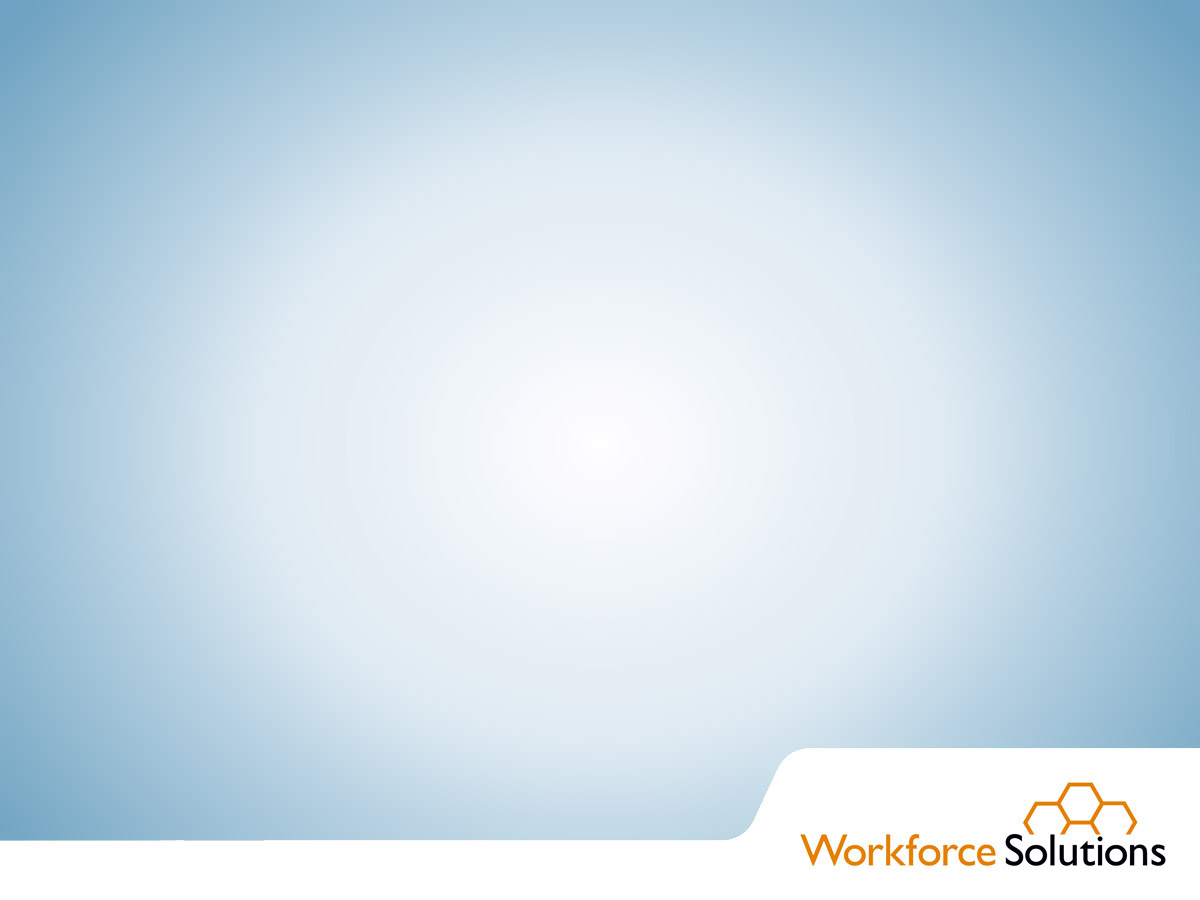 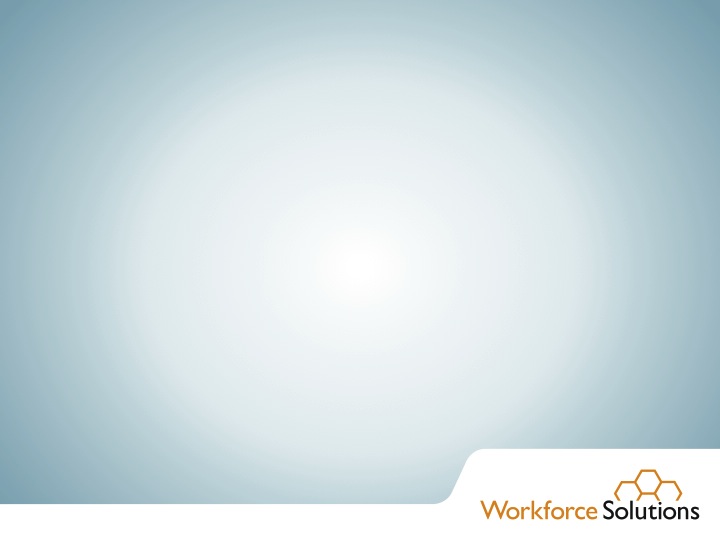 Who Are We
The Gulf Coast Workforce Board and its operating affiliate Workforce Solutions are the public workforce system in the 13-county greater Houston region.
Workforce Solutions helps employers meet their human resource needs and individuals build careers.
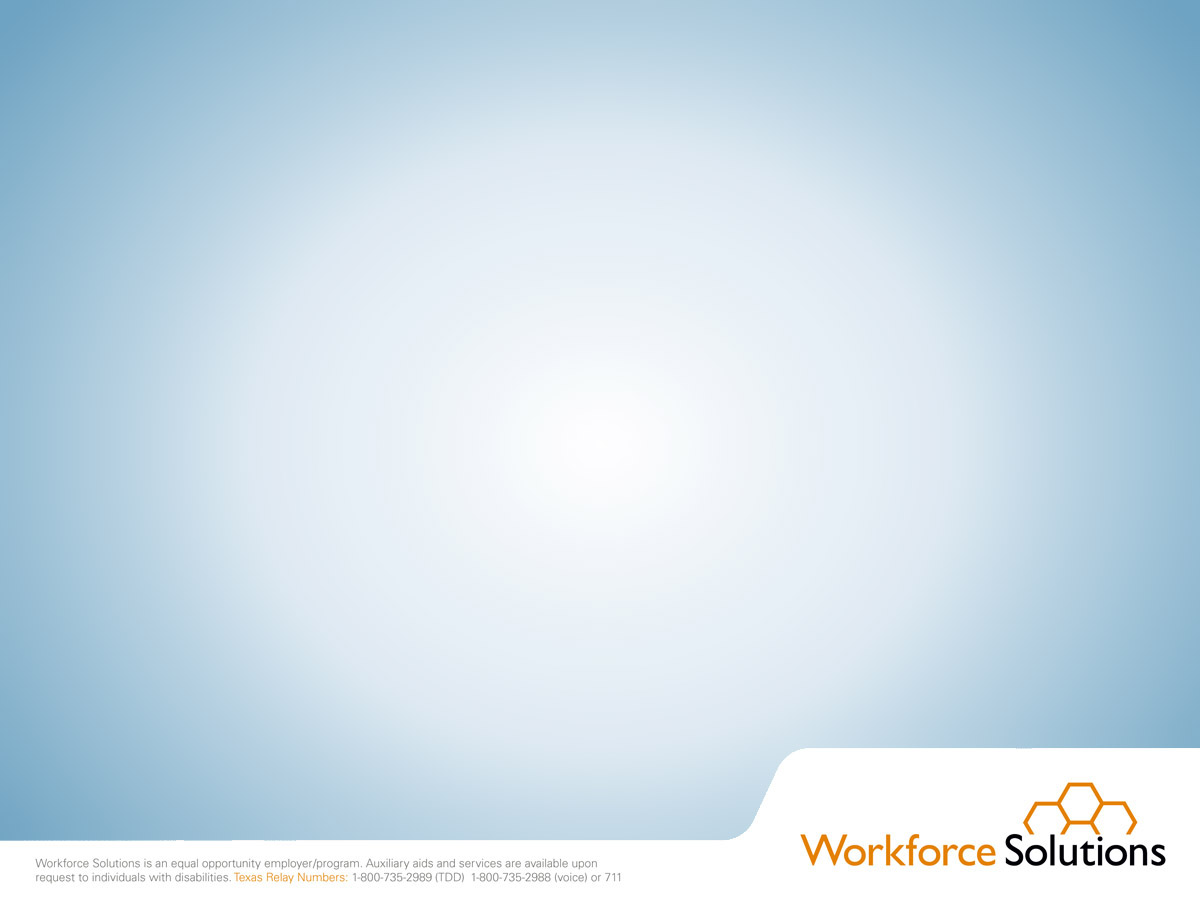 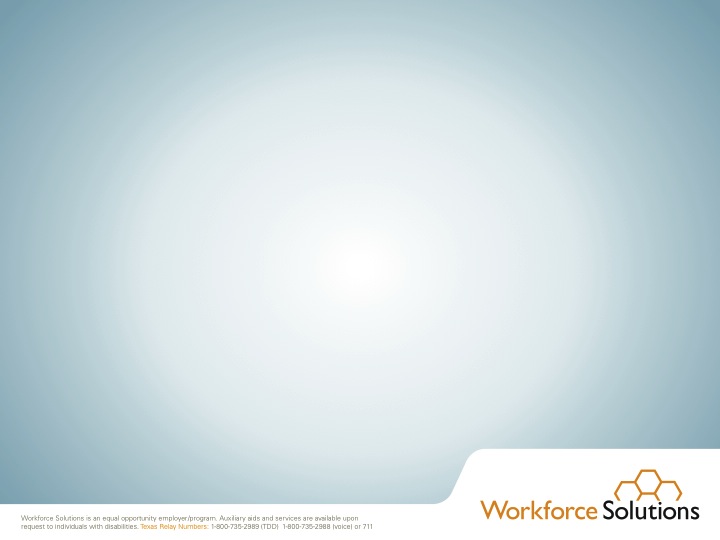 For Employers
Help filling open jobs
Labor market data, including general economic data, wage and salary data, and employment projections
Talent pipeline development
Assistance in training new and current workers
Seminars and advice on HR issues
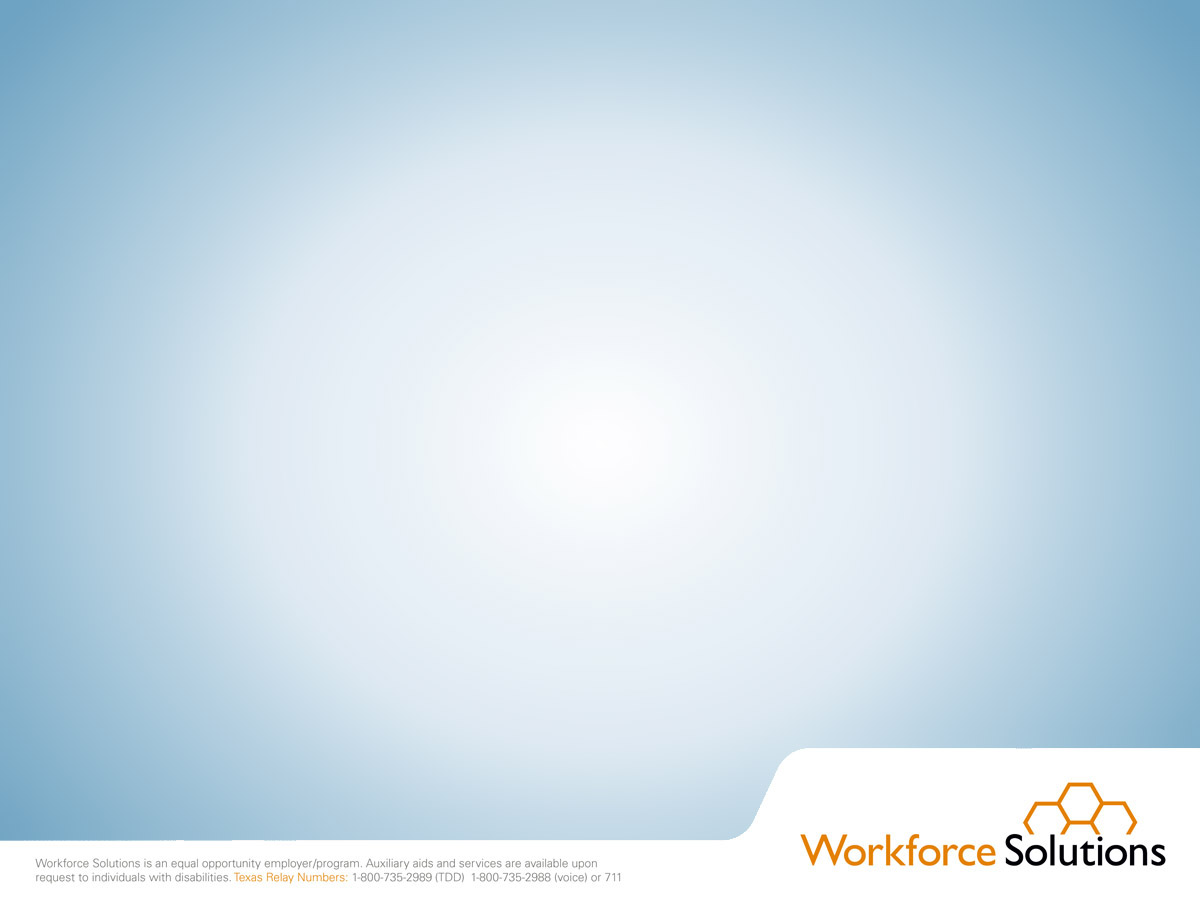 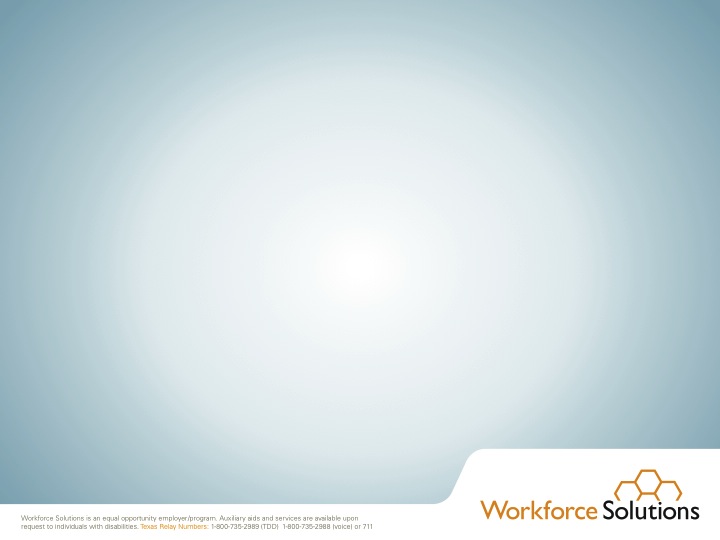 For People
Help finding a job, keeping a  job, or getting a better job
Job search assistance and placement, including referrals to open jobs
Seminars on job search, career planning, and careers
Career information, education and counseling
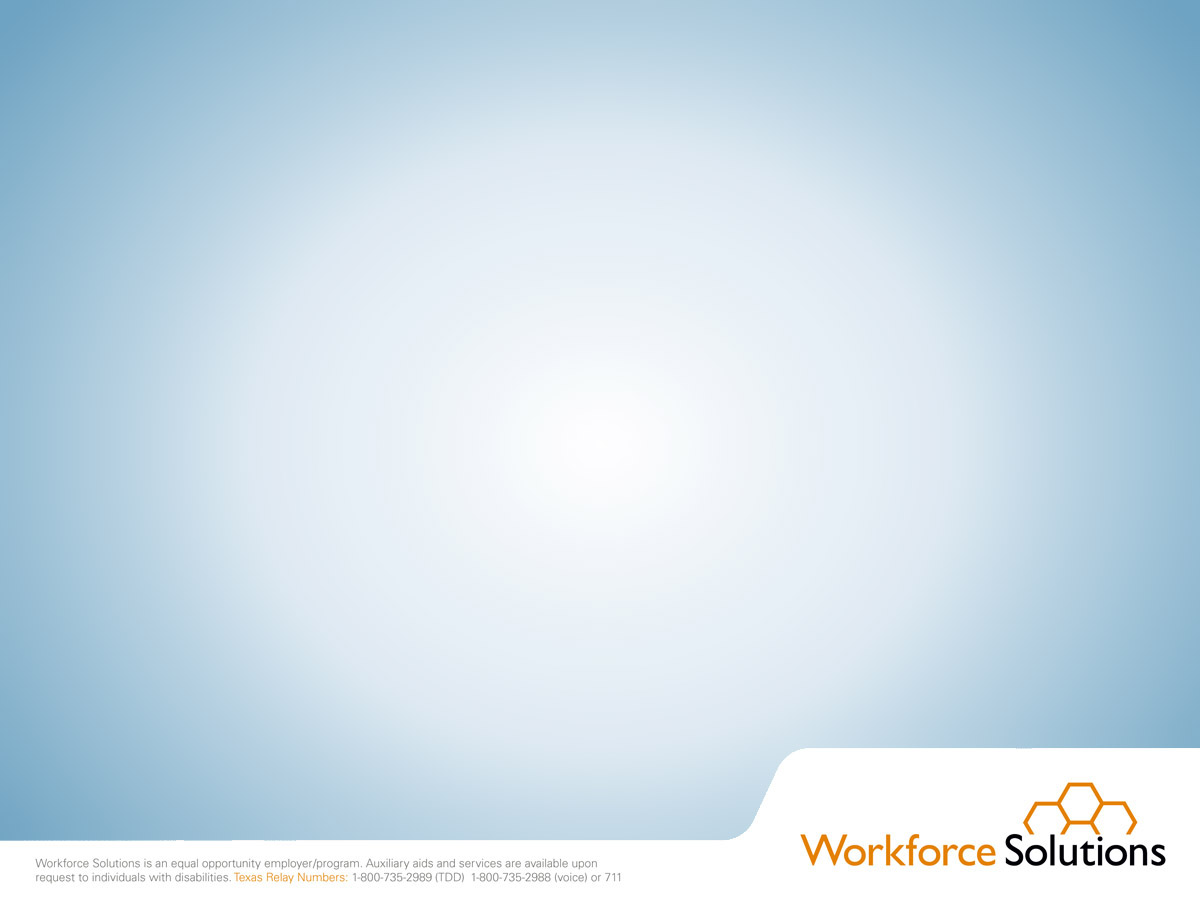 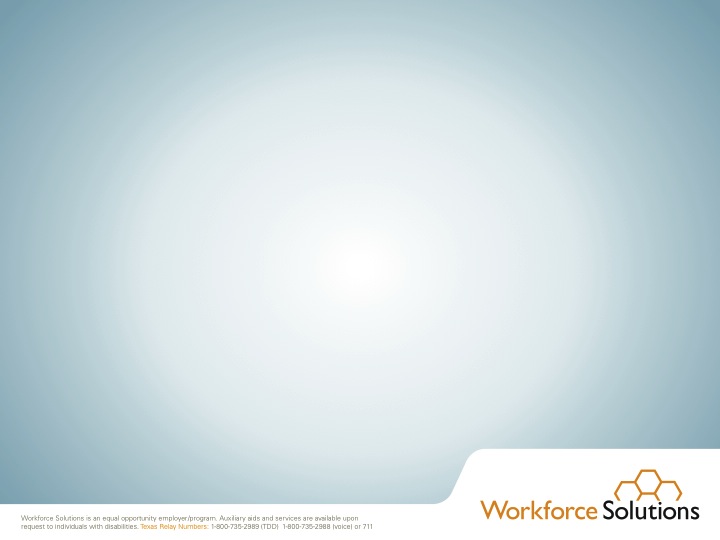 For People
Help for young people to choose a career, get a summer job, enter the workforce
Financial aid (for eligible individuals) including
Scholarships for education, training or skill upgrading
Job search support
Support services to help keep a job
Adult education and literacy instruction
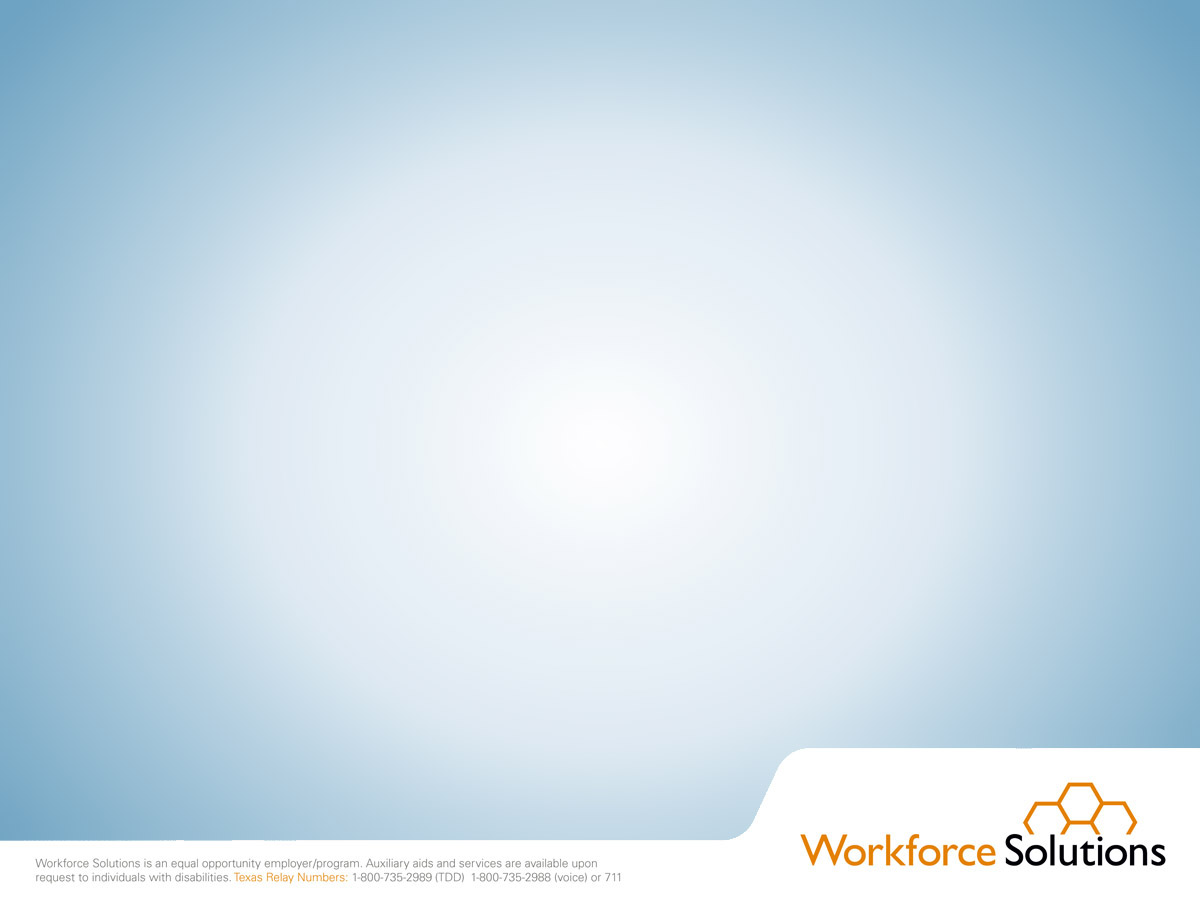 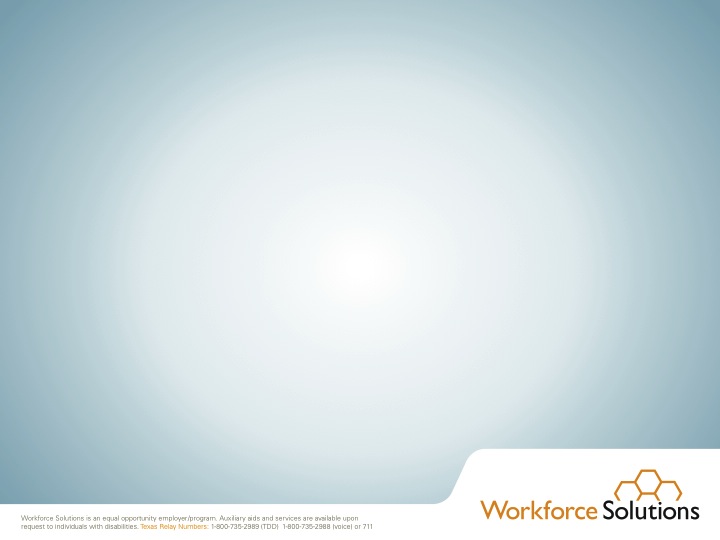 Where We Are
Workforce Solutions has 24 local careers offices throughout the region, four information centers, and five special project locations.
Our Employer Service office, centrally located in Houston, works with employers throughout the 13 counties.
We’re on the web at www.wrksolutions.com and available by phone at 1-888-469-5627.
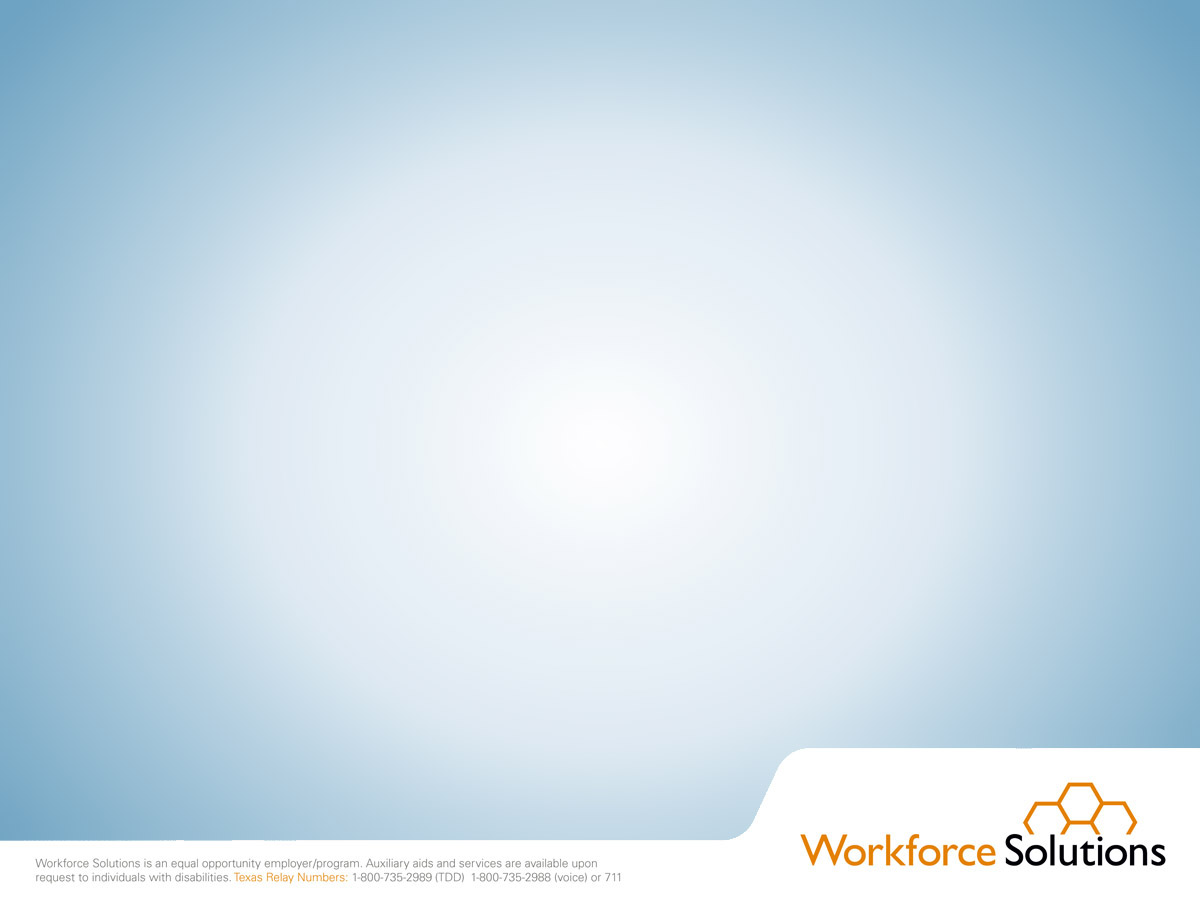 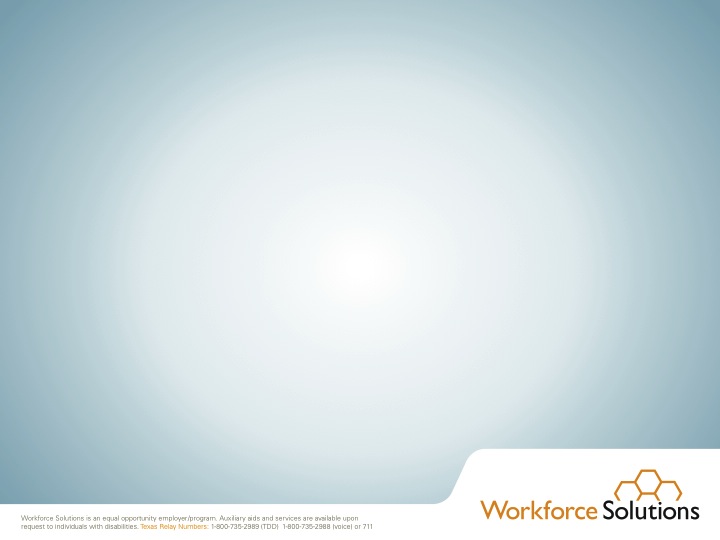 Contact
Mike Temple, Director(713) 993-4524mike.temple@wrksolutions.com
www.wrksolutions.com